Summarizing Notes: 
Smart Sheets
What is a Smart Sheet?
one page front and back that contains all of the key information that is likely to be on a test
can sometimes be brought into a test to reduce the need for memorization
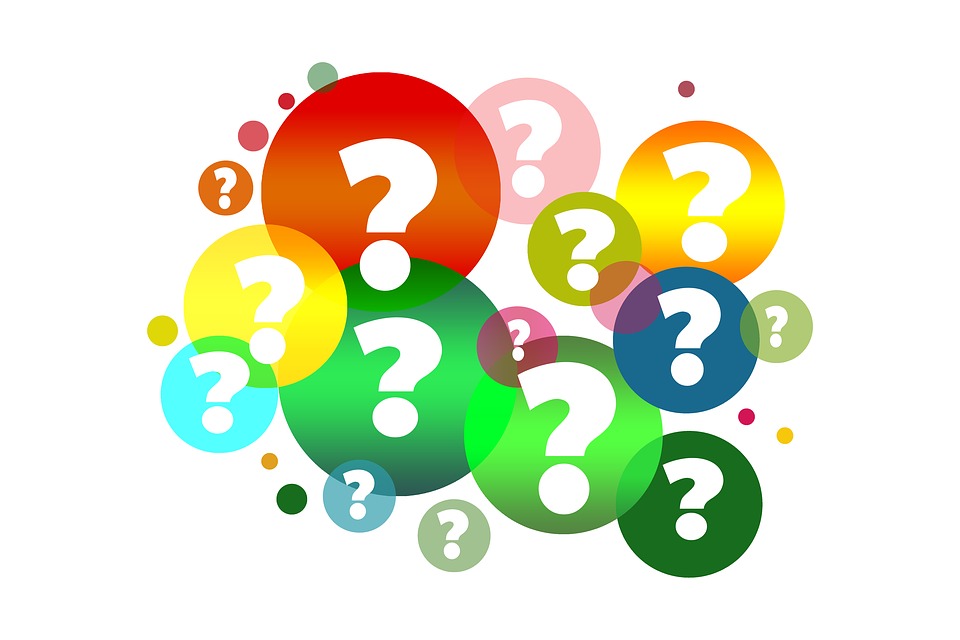 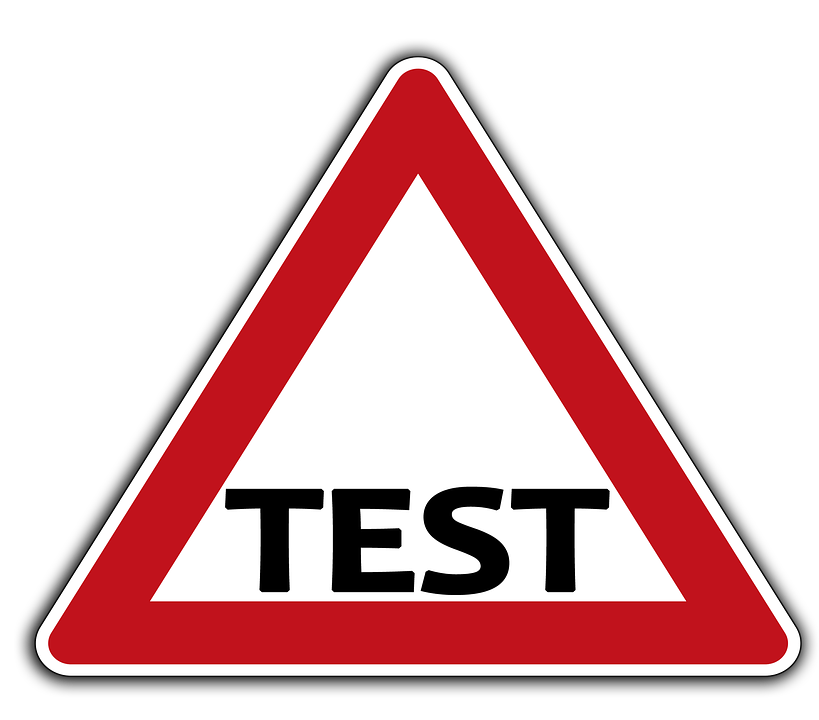 What Can Go On It?
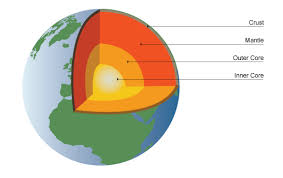 equations
diagrams
definitions
quotations
conversions
concepts 
other hard-to-memorize facts
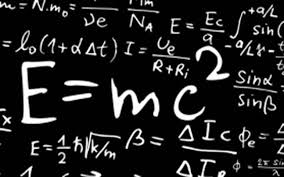 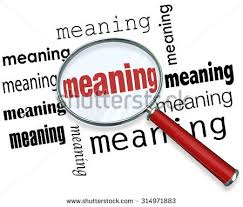 Preparing a Smart Sheet
Determine Content of Test
ask for an outline of the material that will be on the test
review previous tests, quizzes, etc.
review notes from the semester
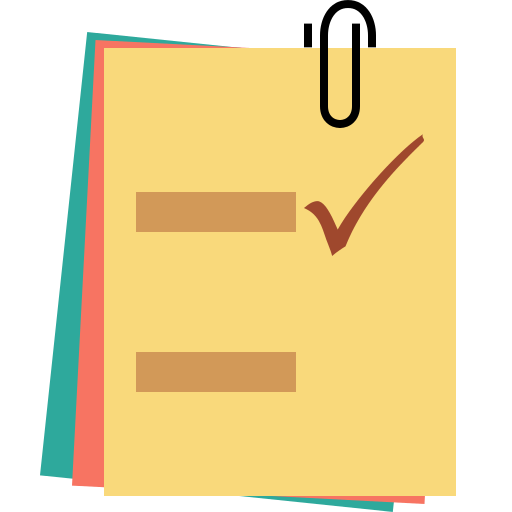 Spend Time With Each Unit
read each note from the unit
while reading, summarize on a separate sheet of paper
terms and definitions
facts
quotations
important details
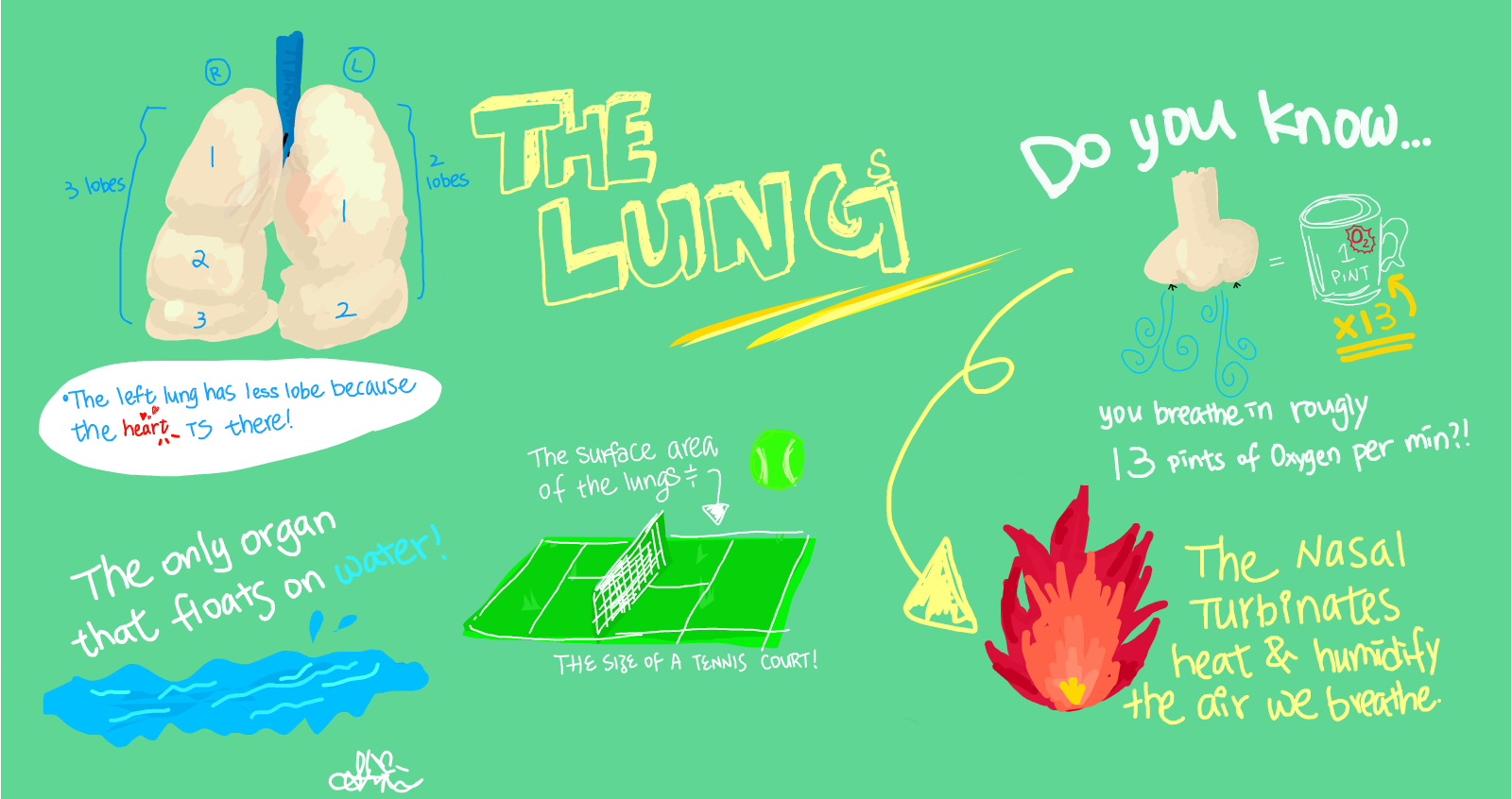 Review the Summary Notes
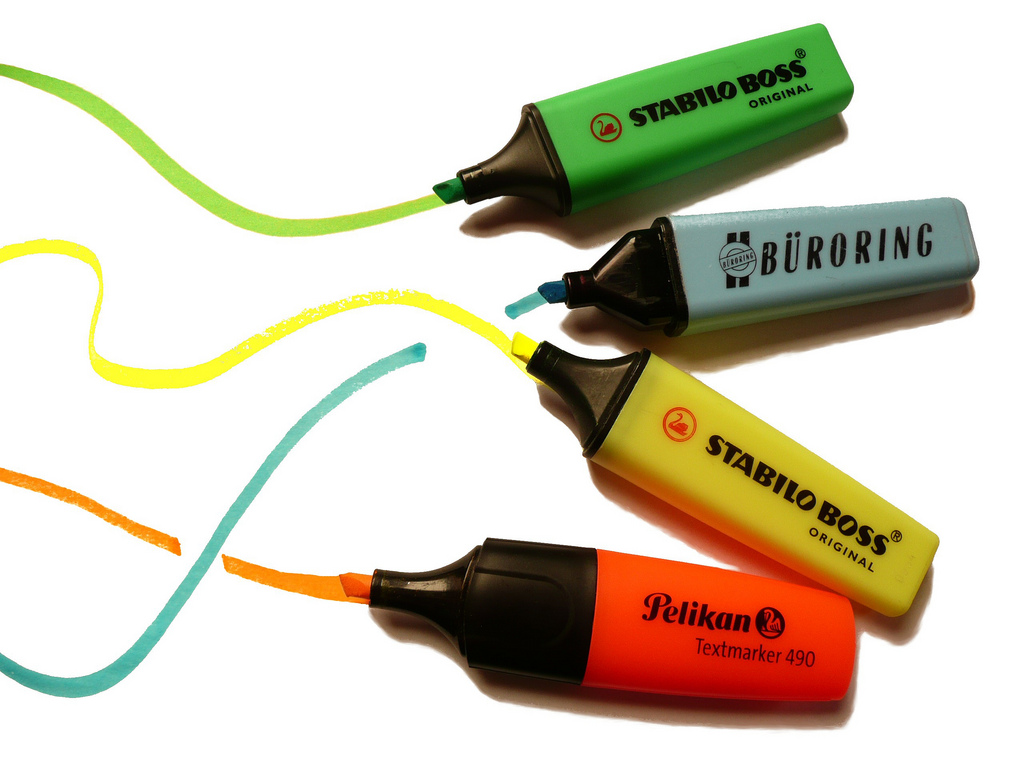 highlight in 3 colours:
know it very well
kind of know it
did not remember at all
make note of what you need to ask questions about
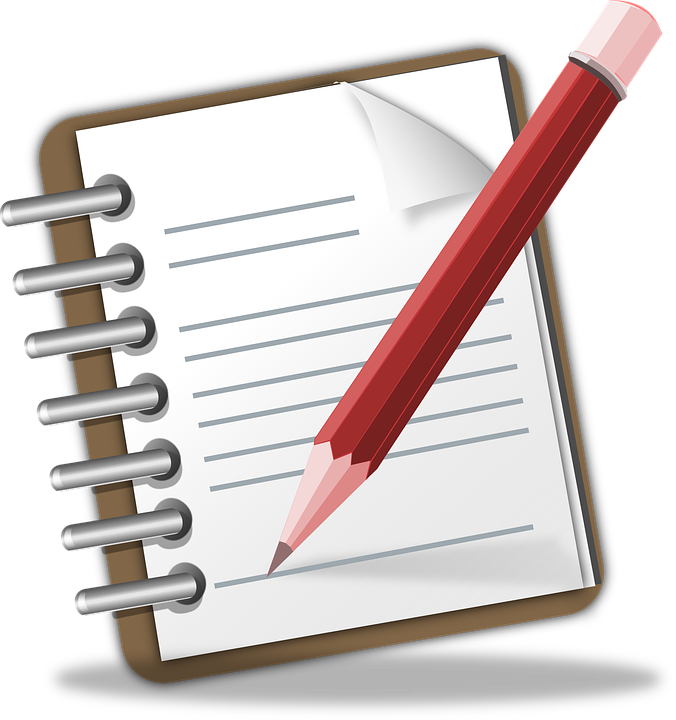 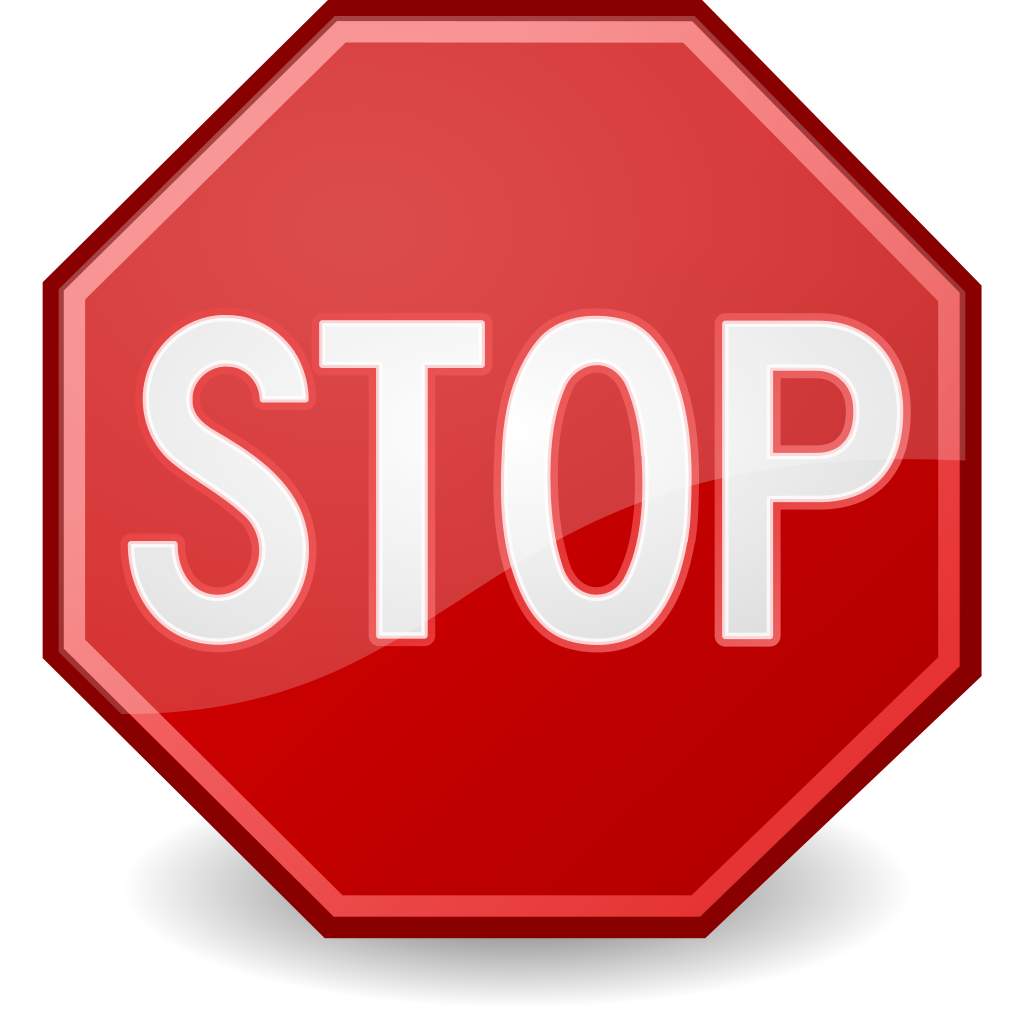 Create a New Page
summarize the material again, deciding what you don’t know well and are likely to forget
know it well = leave it off!
if you run out of room - STOP and re-do on a new sheet of paper 
leave room at the bottom of your paper to add information from others
revise, shorten, re-create & memorize
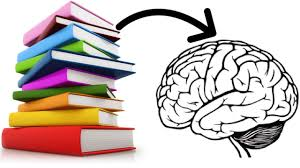 Organizing a Smart Sheet
divide sheet into different area/sections
increases memory
choose a heading for each section and write important information in each section
for Math
put equations on one side
put step by step instructions on the other
use examples
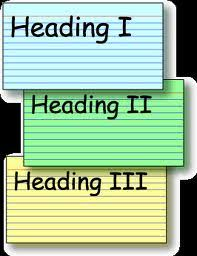 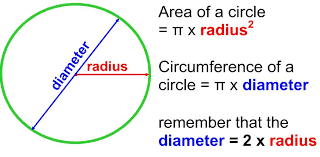 Add Visuals
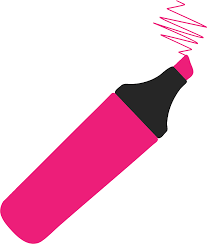 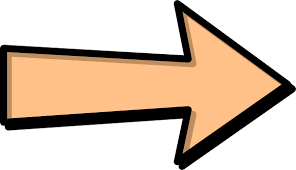 charts
pictures
mind maps
colour
arrows
symbols
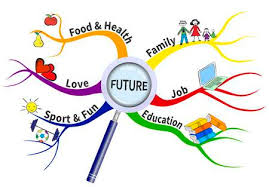 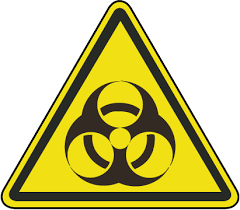 Other Considerations
create your smartsheet using:
a good, sharp pen and/or pencil, 
highlighters 
rulers
be neat, use small writing - fit in as much information as possible
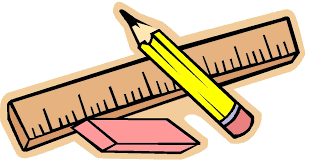 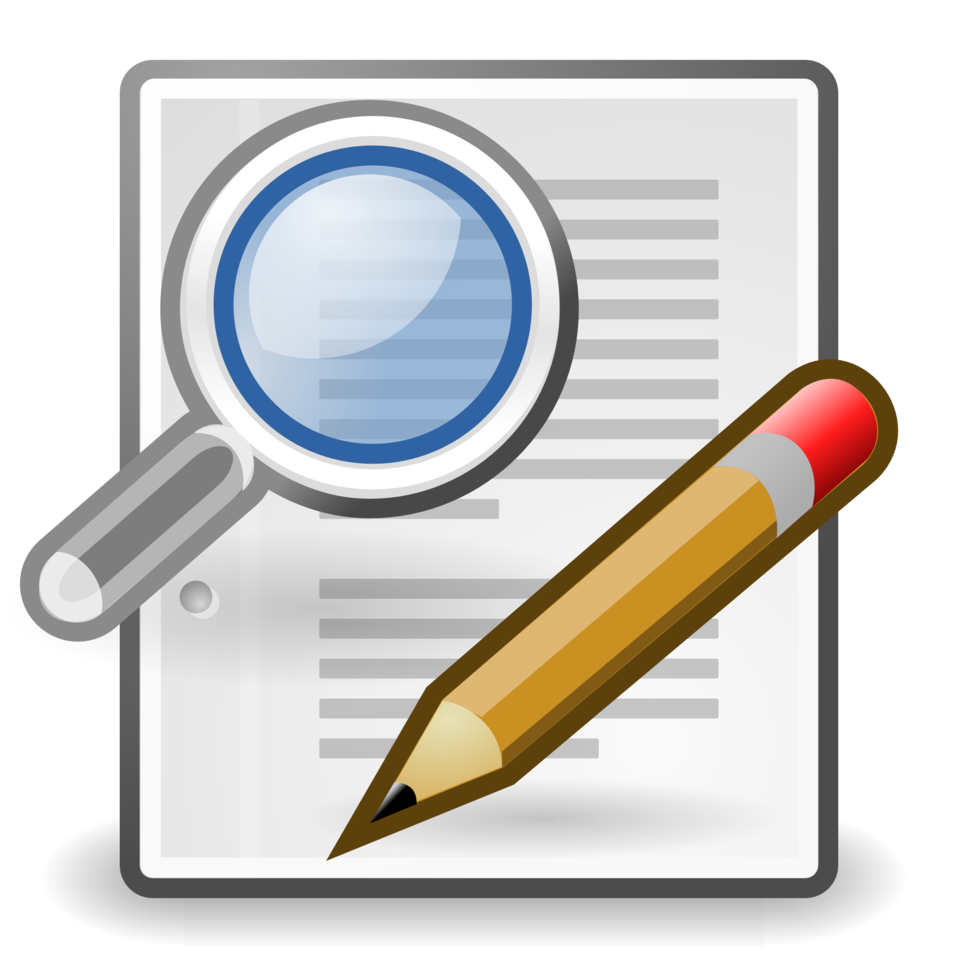